MIS 5121Real World Control Failure ProjectDiamond Foods
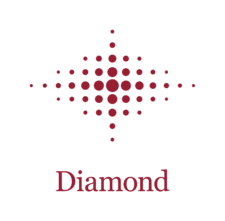 Accounting Fraud
By: Yu Ming Keung
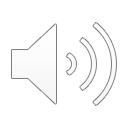 Company Background|Diamond Foods
Based in San Francisco, founded in 1912
A snack food and culinary nut company focused on making innovative, convenient and delicious snacks
1400 full time employees 
Purchase raw materials from domestic and international sources
Selling its products under four different widely-recognized brand names: Diamond of California®, Kettle Brand® Chips®, Emerald® and Pop Secret®
Diamond Foods was acquired by Snyder's-Lance (LNCE) for $1.91 billion in cash and stock.
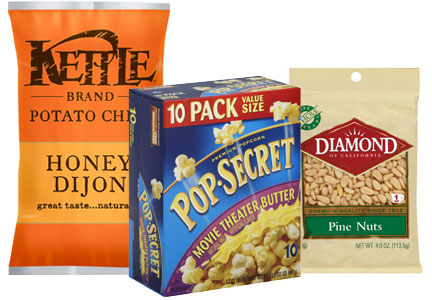 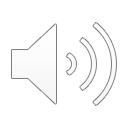 Control Failures
This fraud was perpetrated by Steven Neil, former CFO who falsified walnut costs in order to boost earnings and meet earnings estimates of Wall Street stock analysts. Diamonds needed to pay more to its growers in order to maintain longstanding relationships with them. 
Pressure – Fraud Triangle
Money paid to walnut growers was fraudulently underreported by delaying the recording of payments as an advance on crops into later fiscal accounting period
72 cents per pound, about 10 cents per pound  less than the company was expecting to pay.
By manipulating walnut costs, Diamond correspondingly reported higher net income and inflated earnings to exceed analysts’ estimates for fiscal quarters in 2010 and 2011
Misled auditors by giving them false and incomplete information about the unusual payments made to growers
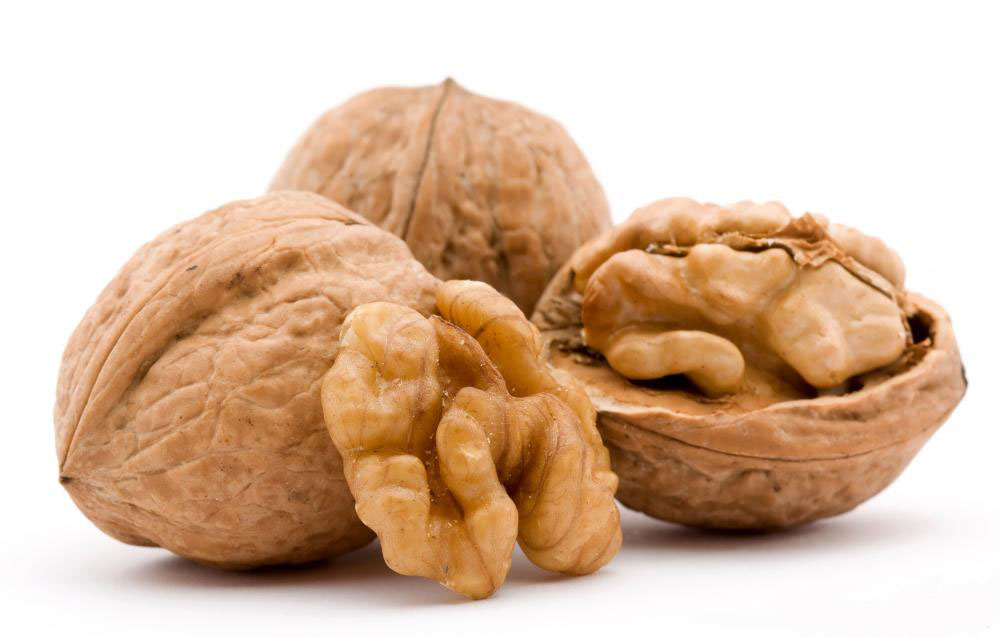 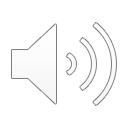 Results
Its former CEO Mendes agreed to pay a $125,000 penalty to settle the charges without admitting or denying the allegations and he was forfeited $4 million in bonuses and benefits
Steven Neil initially fought the SEC charges but eventually settled by paying a $125,000 civil penalty. 
Investors also filed lawsuits against Diamond Foods, stating that the company misrepresented its financial standing. The company settled with investors for $100 million
Diamond Foods was fined $5 million by SEC to settle the company’s fraudulent financial reporting
Diamond lost its deal to purchase Pringles from Procter & Gamble.
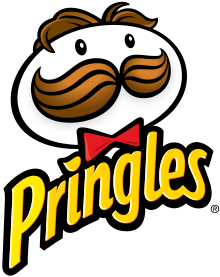 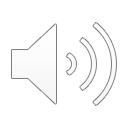 What Could / Should those in Authority Have Done Different?
Should create a culture in which there was open communication 
Too much focuses on competition and quick growth can harm the company
Provide more ethical leadership training to reinforce an environment in which employees followed acceptable behavior toward proper accounting procedures as well as an ethical tone at the top. 

Accounting policy documentation
document accounting policies or design the process for which walnut grower payments and the walnut cost estimates were determined. 
revised the Sarbanes-Oxley internal control policies involved with grower accounting procedures. 
Segregation of Duties
CFO should’ve not been given the authority to manipulate walnut prices
Any issue with the prices should be communicated with the CEO
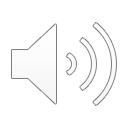 References
http://www.wsj.com/articles/SB10001424052702303848104579310690154877108
http://www.law360.com/articles/617955/ex-diamond-cfo-pays-125k-to-end-sec-walnut-fraud-case
https://www.sec.gov/News/PressRelease/Detail/PressRelease/1370540598296
https://danielsethics.mgt.unm.edu/pdf/diamonds.pdf